Wrangling a Ringling: The Personal Art Library of a Circus Magnate
Circus King
Ringling Brothers poster, c. 1898
The Ringling Museum
The John Ringling Library
The John Ringling Library
Collection Analysis
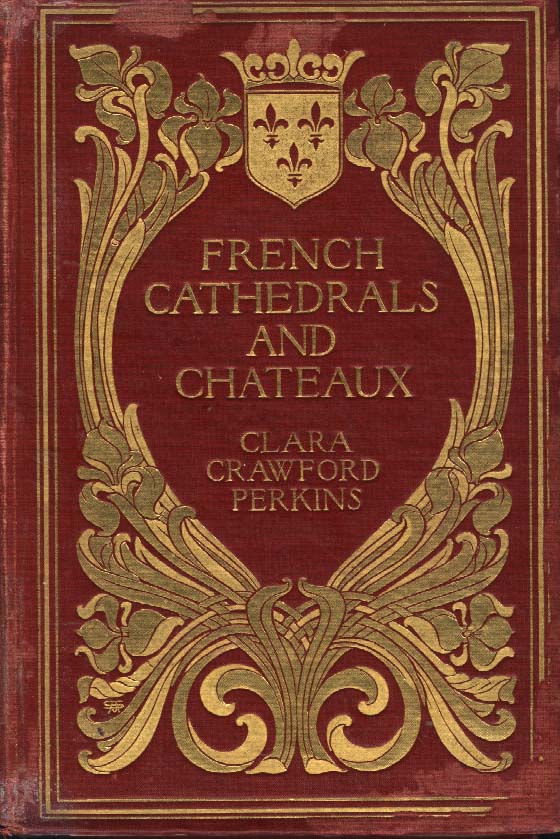 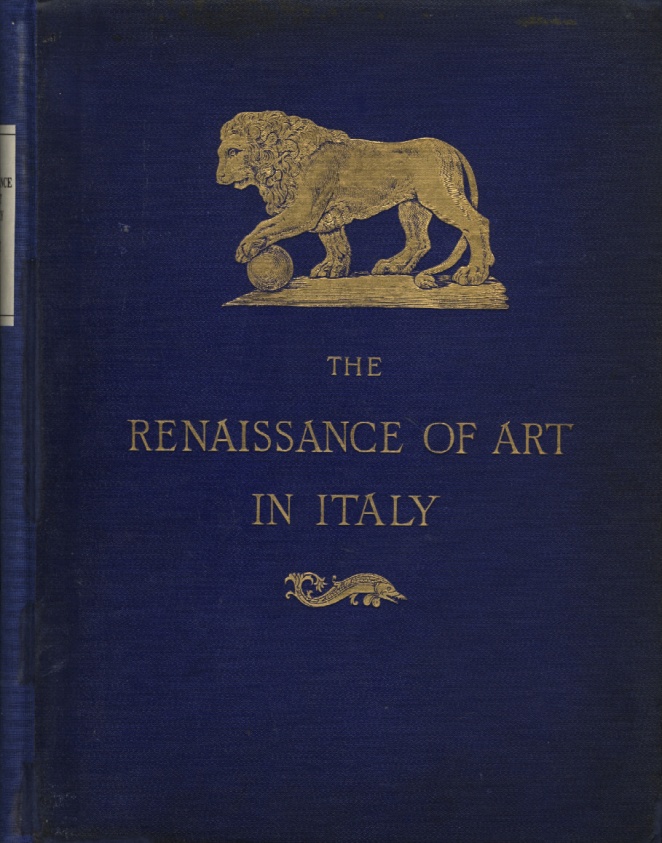 By Franz Reber, 1890
By Leader Scott, 1883
By Clara Crawford Perkins, 1903
Collection Analysis
Library Archives
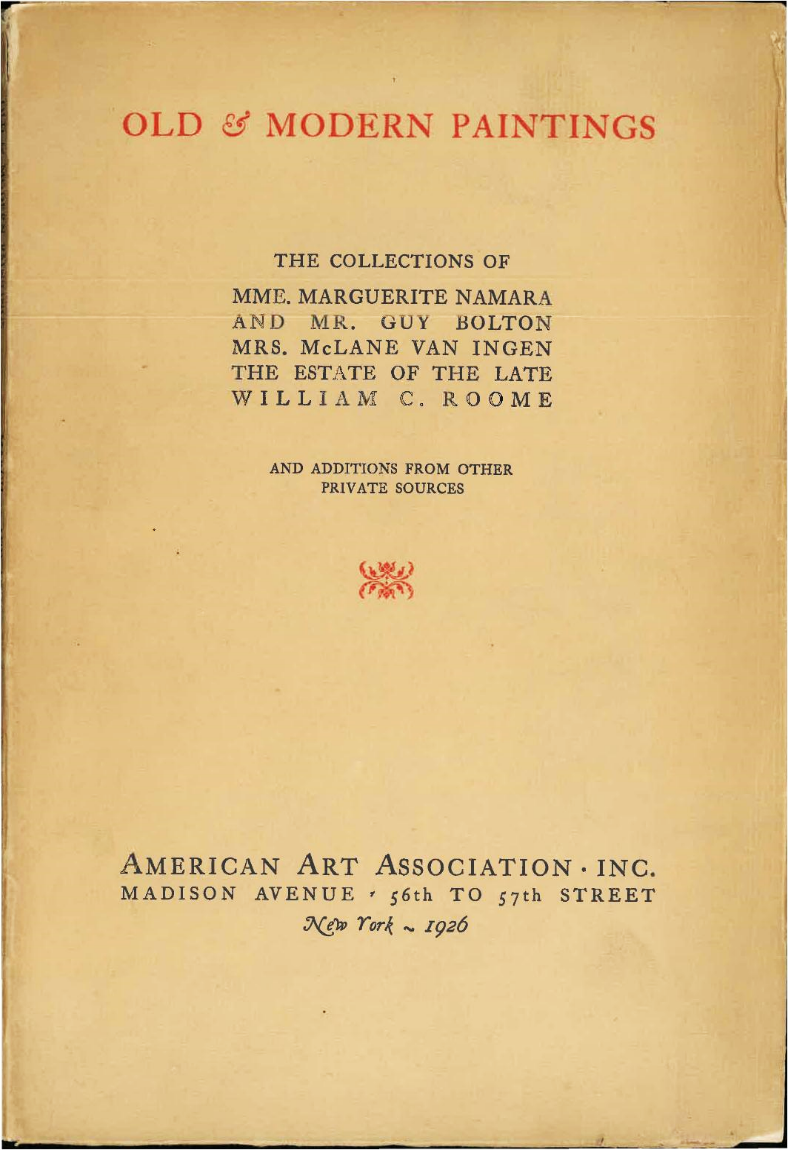 Project Results
Sculture artistiche delle gallerie di Firenze, c.19??
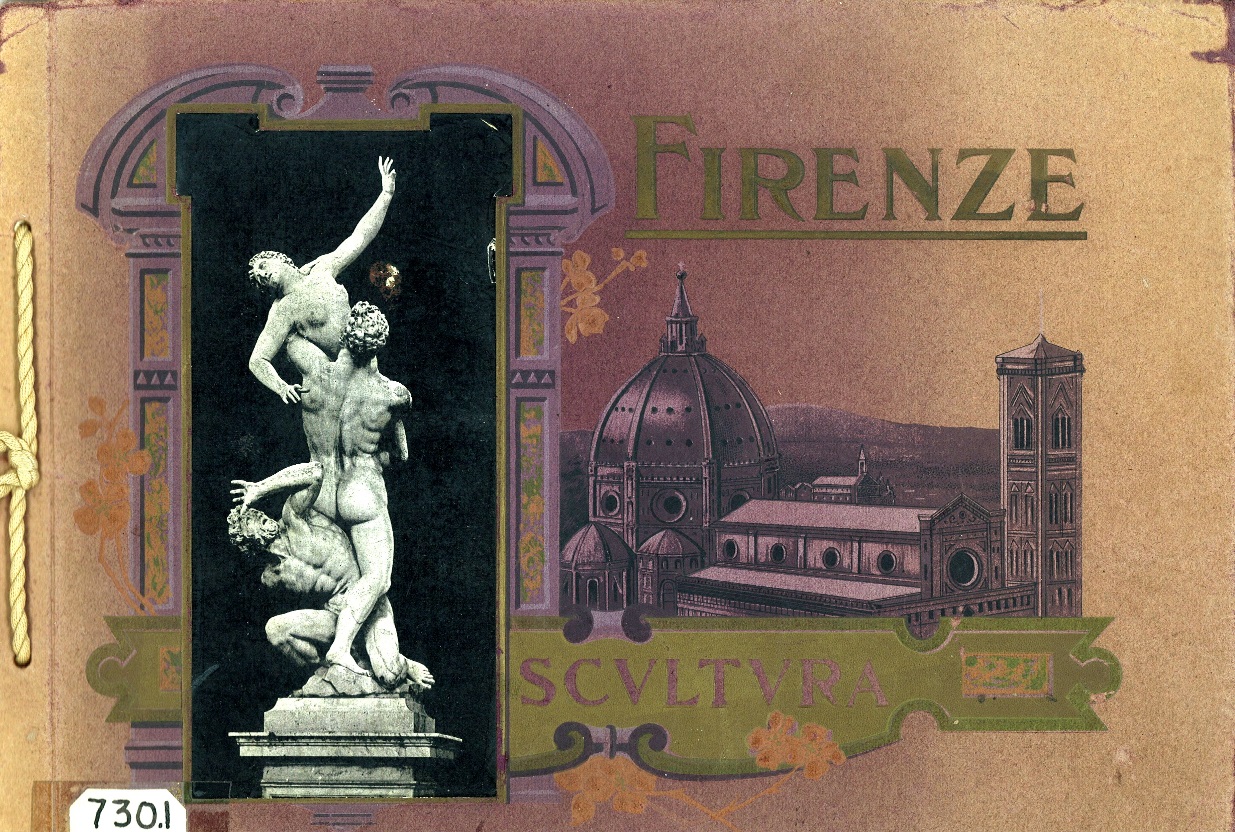 Christie's : Season 1928-31., c. 1929
Thank You!